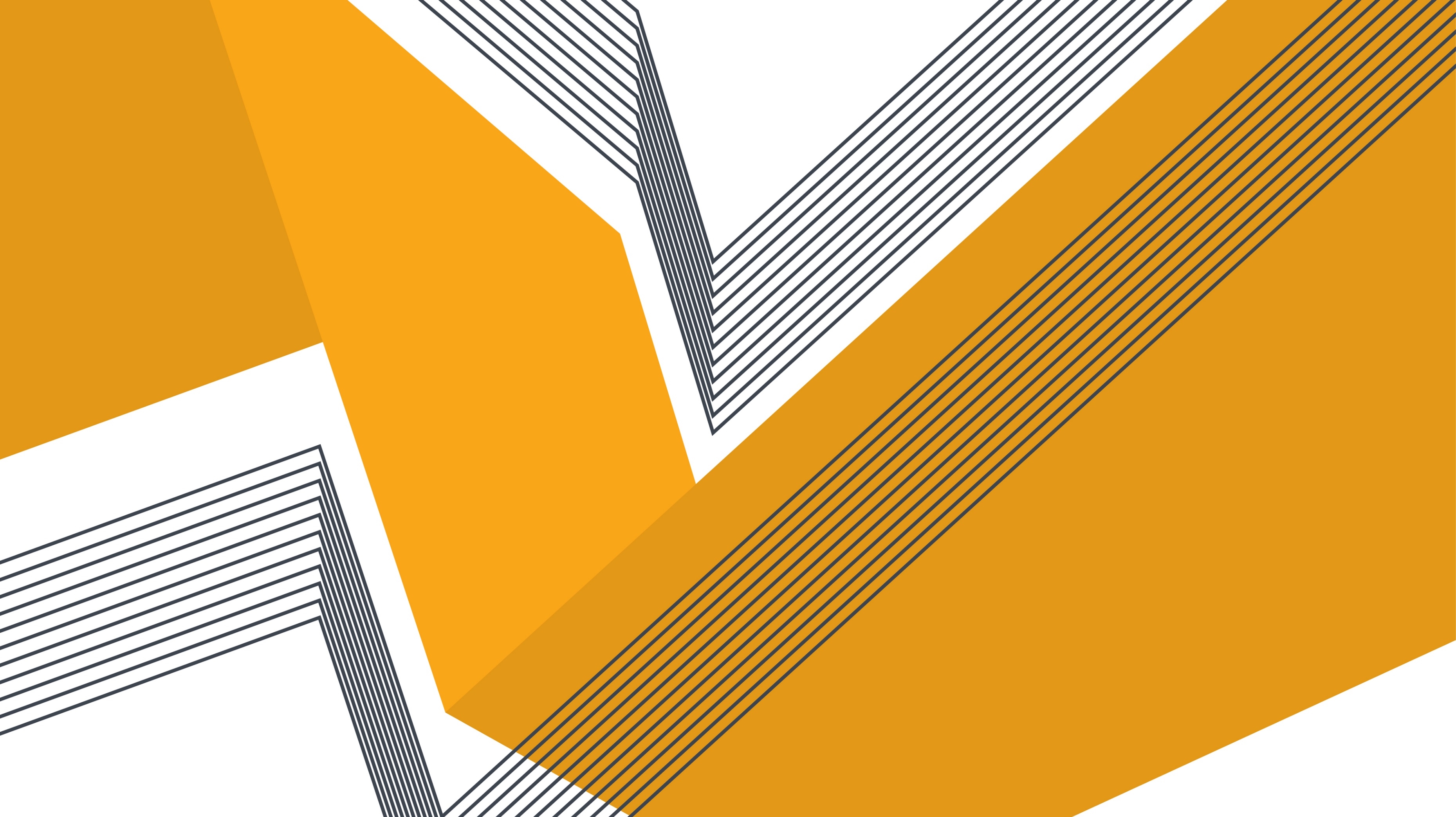 CTS/CTF Food StudiesCulinary Arts
CTFFoods 8
CTFFoods 9
CTS FOODS 10/20/30
CTFCulinary Arts 9
CTS Culinary Arts 10/20/30
For More Information